RELATÓRIO CONTÁBIL
CAU/AL 
Janeiro a Setembro de 2015
Tópicos:* Balancete Acumulado janeiro a setembro 2015.* Resultado da Variação Patrimonial.* Comparativo de Receitas e Despesas.
Introdução 	O presente relatório tem como finalidade principal apresentar uma breve exposição da situação patrimonial, econômica, financeira e orçamentária do CAU/AL, do período de janeiro a setembro/2015 deste exercício financeiro, visando assim informar as principais ações da atual gestão, que vem procurando de todas as formas elevar e difundir o CAU em nosso estado.
Análise Financeira
O CAU/AL mantém todas as suas disponibilidades em contas no Banco do Brasil. (Agencia Mangabeiras cod. 3332-4)
Vale salientar que a partir do mês 05/2015 o Banco do Brasil vem descontando o IR e o IOF. 
Obs.: Foi encaminhado oficio ao Gerente de contas para obtenção do crédito, visto que esse procedimento é indevido. Aguardamos posição do setor jurídico do Banco do Brasil para os devidos  registros contábeis em contas específicas.
Créditos a Curto Prazo
Salientamos que o saldo existente em créditos a curto prazo, refere-se ao saldo orçamentário, onde o mesmo não há controle via sistema financeiro da entidade.
Adiantamento Concedidos
Situação Patrimonial
Pessoal, Encargos e Consignações
A entidade vem honrando suas obrigações mensais dentro do mesmo mês de competência.
Fornecedores e Contas a Pagar
Provisões de Férias e 13º Salário
Resultado da Variação Patrimonial
Comparativo da Receita
Comparativo da Despesa
Diárias e Passagens
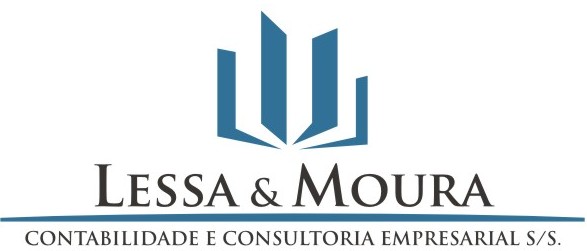